Title of the presentation
Authors and affiliations
Please put * after name of presenting author
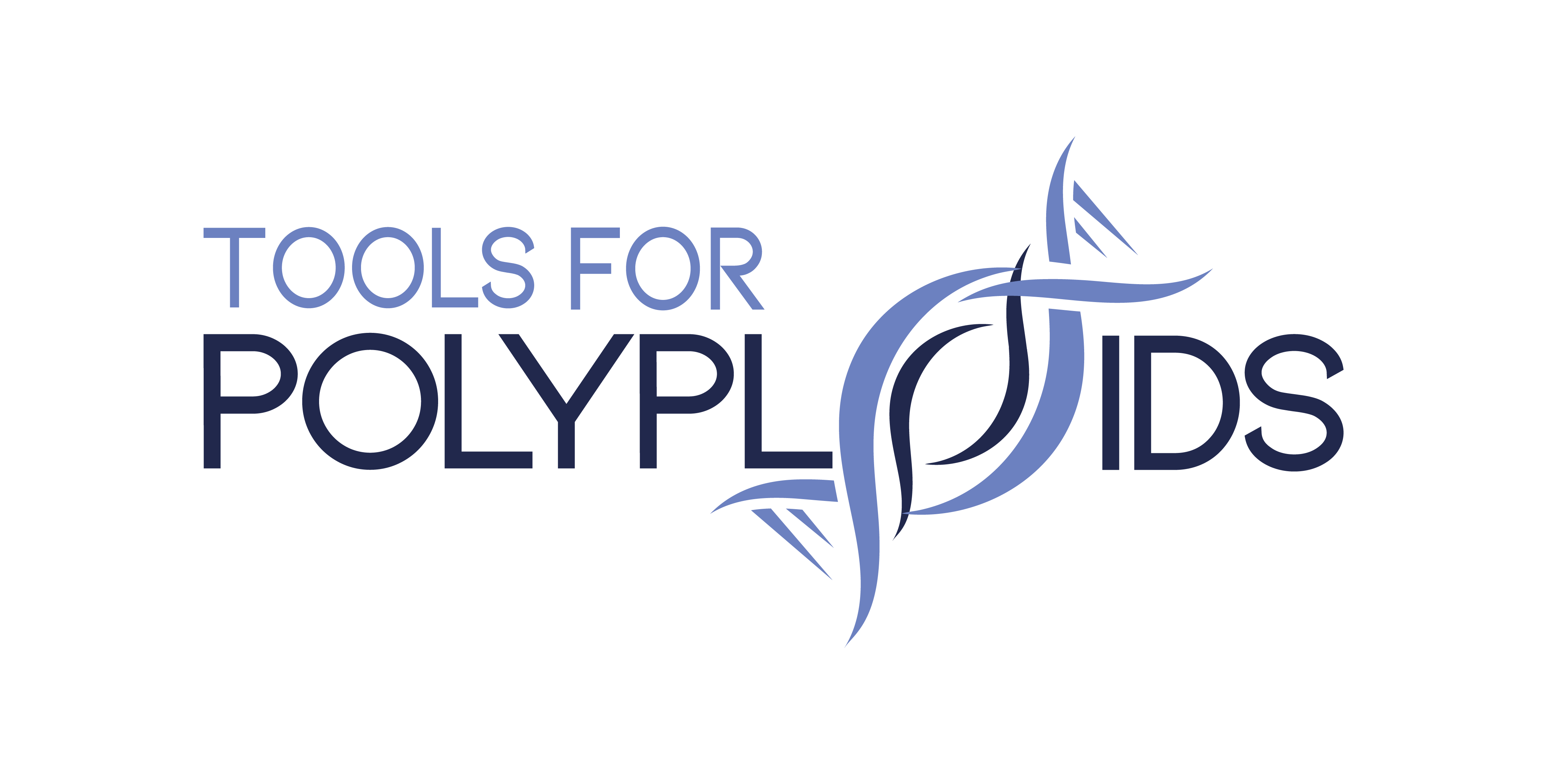 This project is funded by USDA NIFA Specialty Crop Research Initiative Award # 2020-51181-32156 (09/01/20 - 08/31/24)
Insert your institutions’ logos here.
Introduction
Text
Describe background of crop, trait, technique, and its importance.
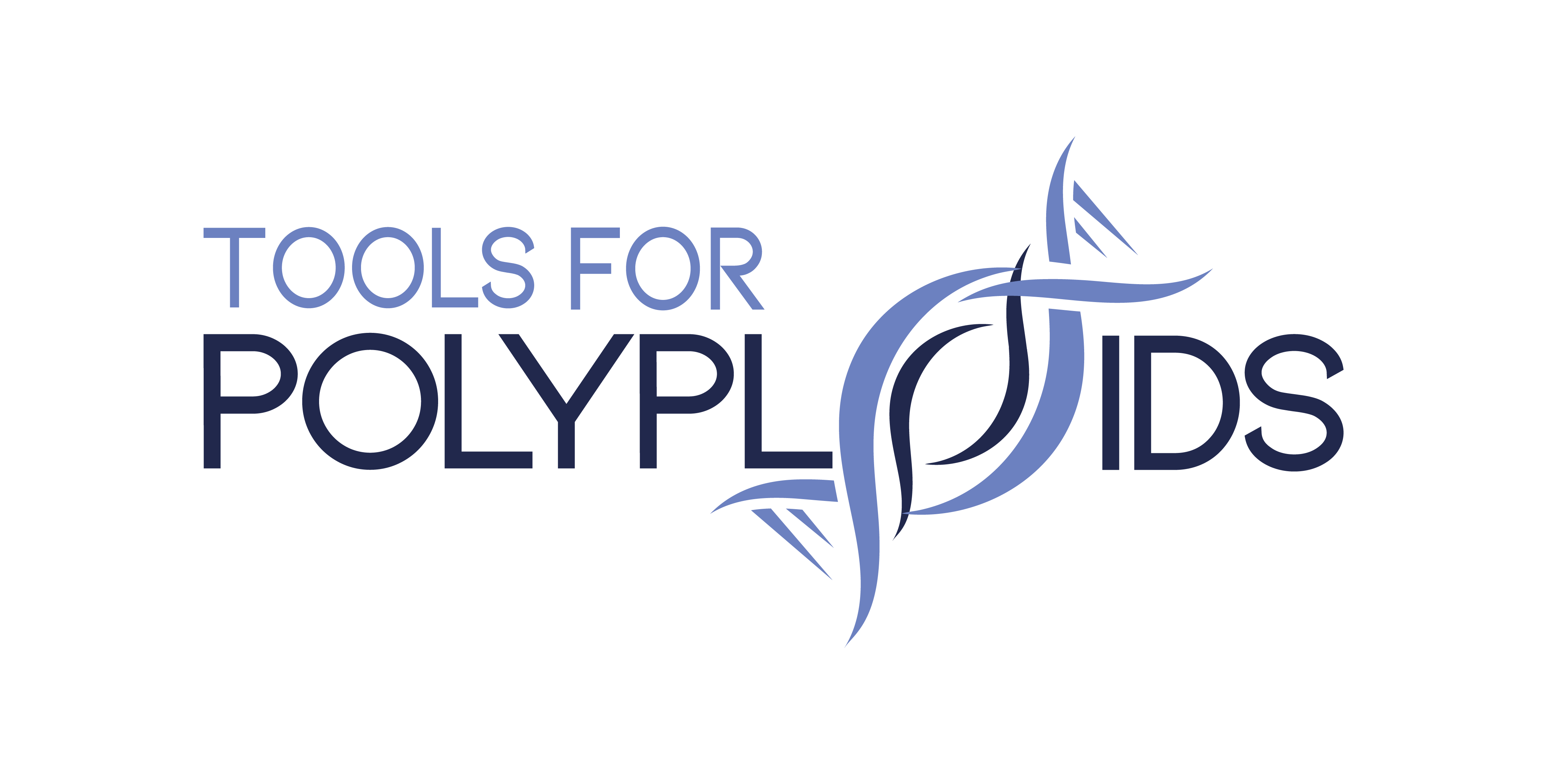 This project is funded by USDA NIFA Specialty Crop Research Initiative Award # 2020-51181-32156 (09/01/20 - 08/31/24)
Insert your institutions’ logos here.
Materials and Methods
Text and/or diagram
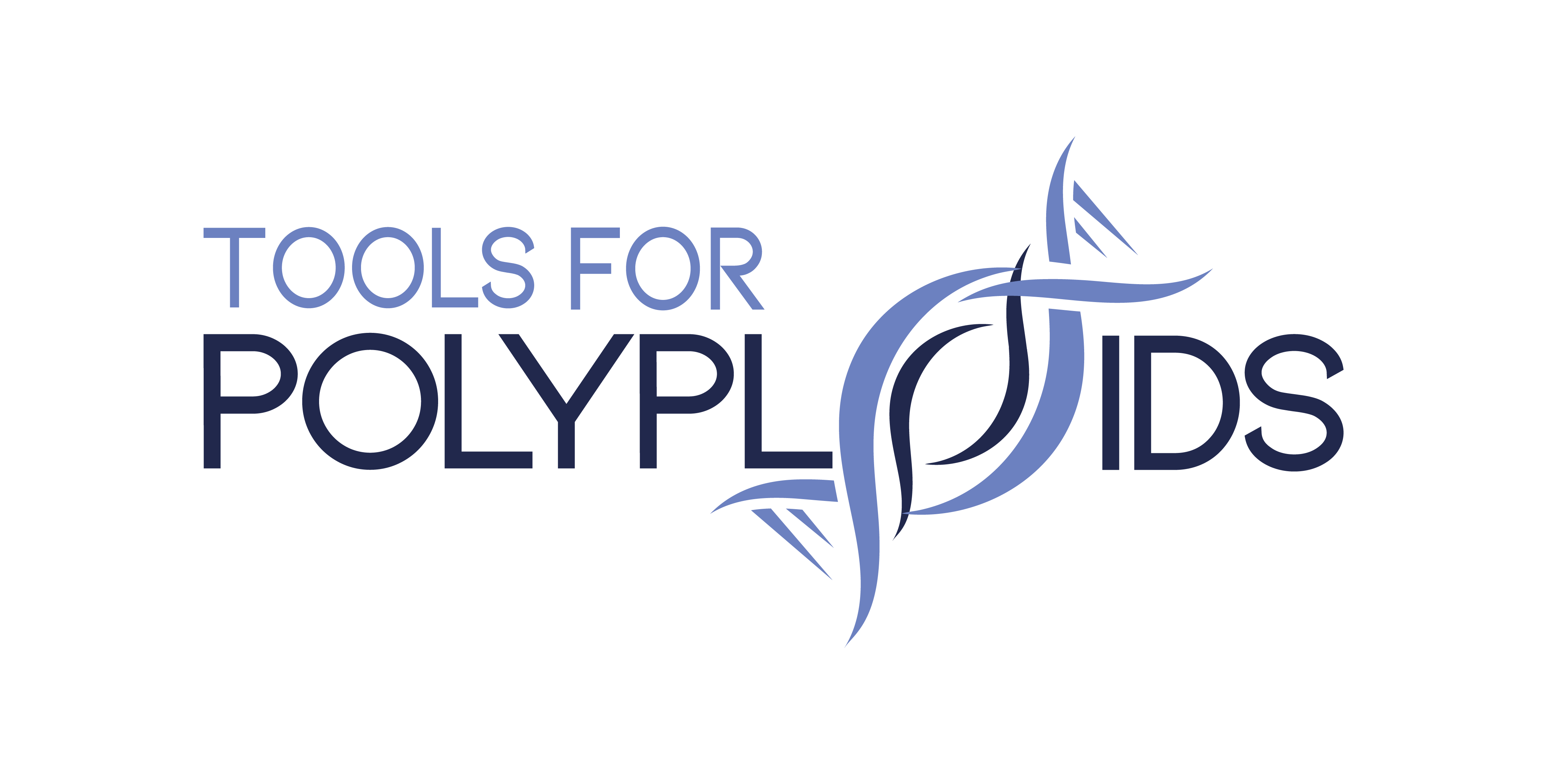 This project is funded by USDA NIFA Specialty Crop Research Initiative Award # 2020-51181-32156 (09/01/20 - 08/31/24)
Insert your institutions’ logos here.
Results
Text, tables, diagrams, or pictures
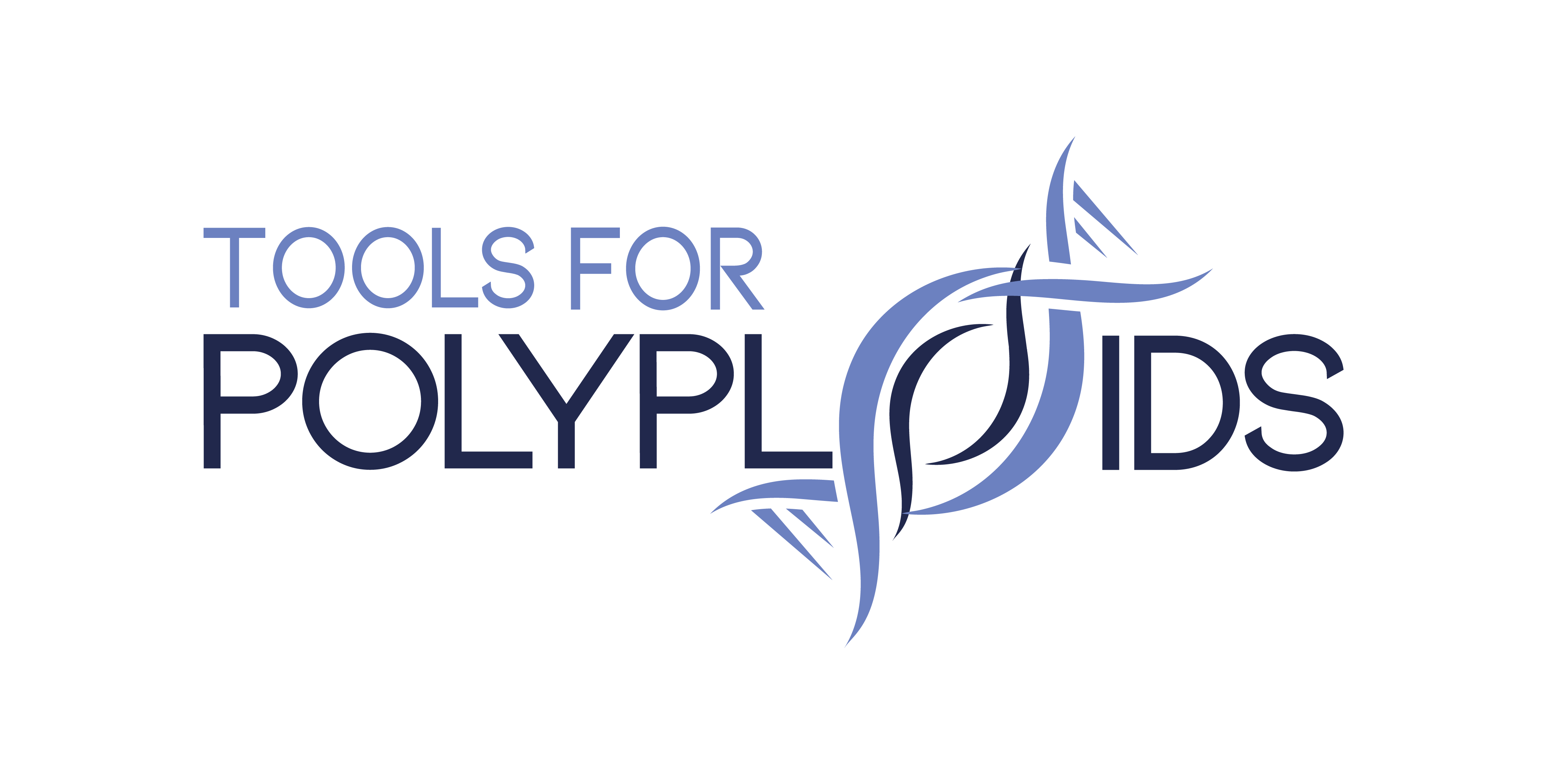 This project is funded by USDA NIFA Specialty Crop Research Initiative Award # 2020-51181-32156 (09/01/20 - 08/31/24)
Insert your institutions’ logos here.
Results
Text, tables, diagrams, or pictures
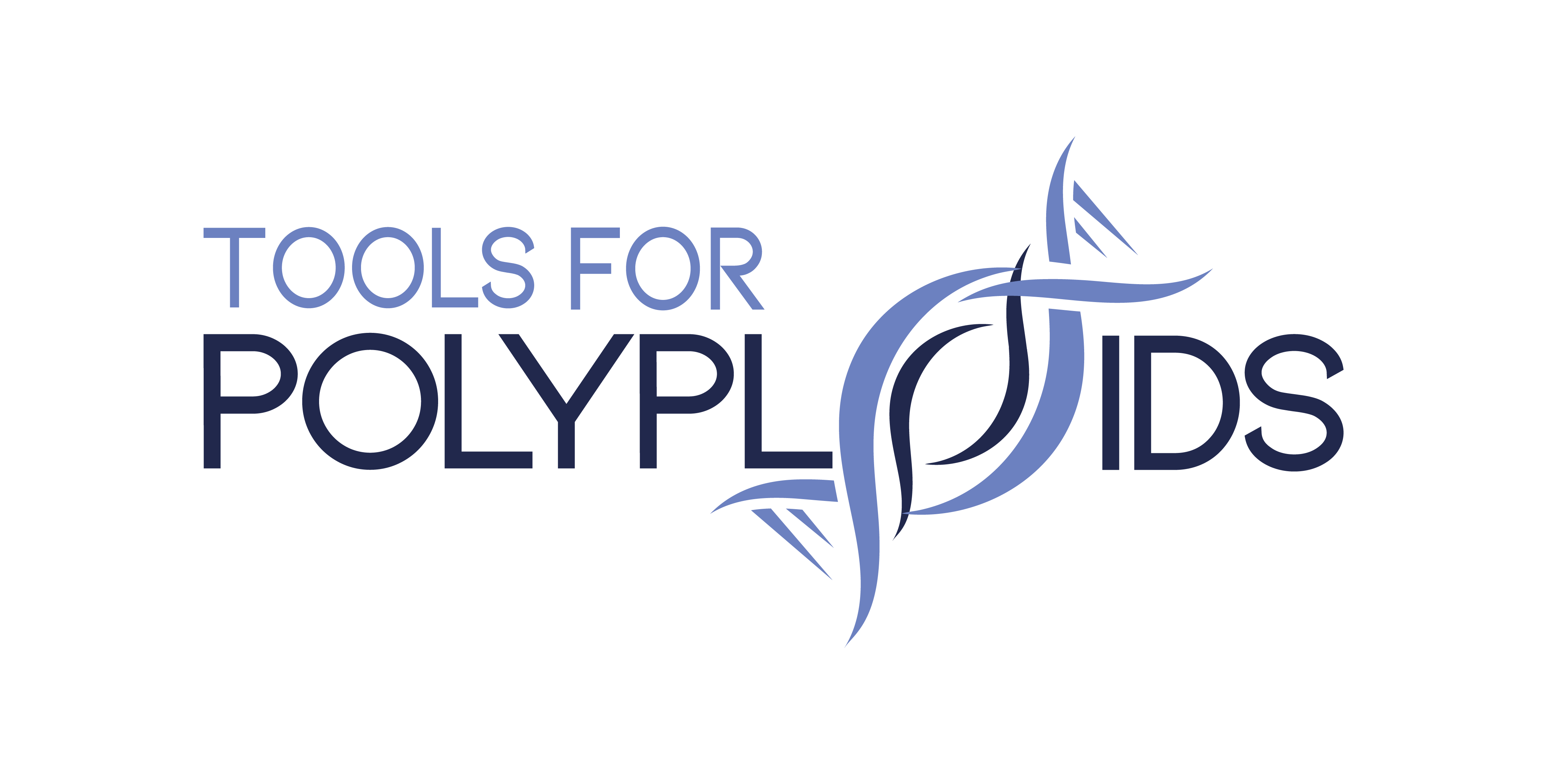 This project is funded by USDA NIFA Specialty Crop Research Initiative Award # 2020-51181-32156 (09/01/20 - 08/31/24)
Insert your institutions’ logos here.
Results
Text, tables, diagrams, or pictures
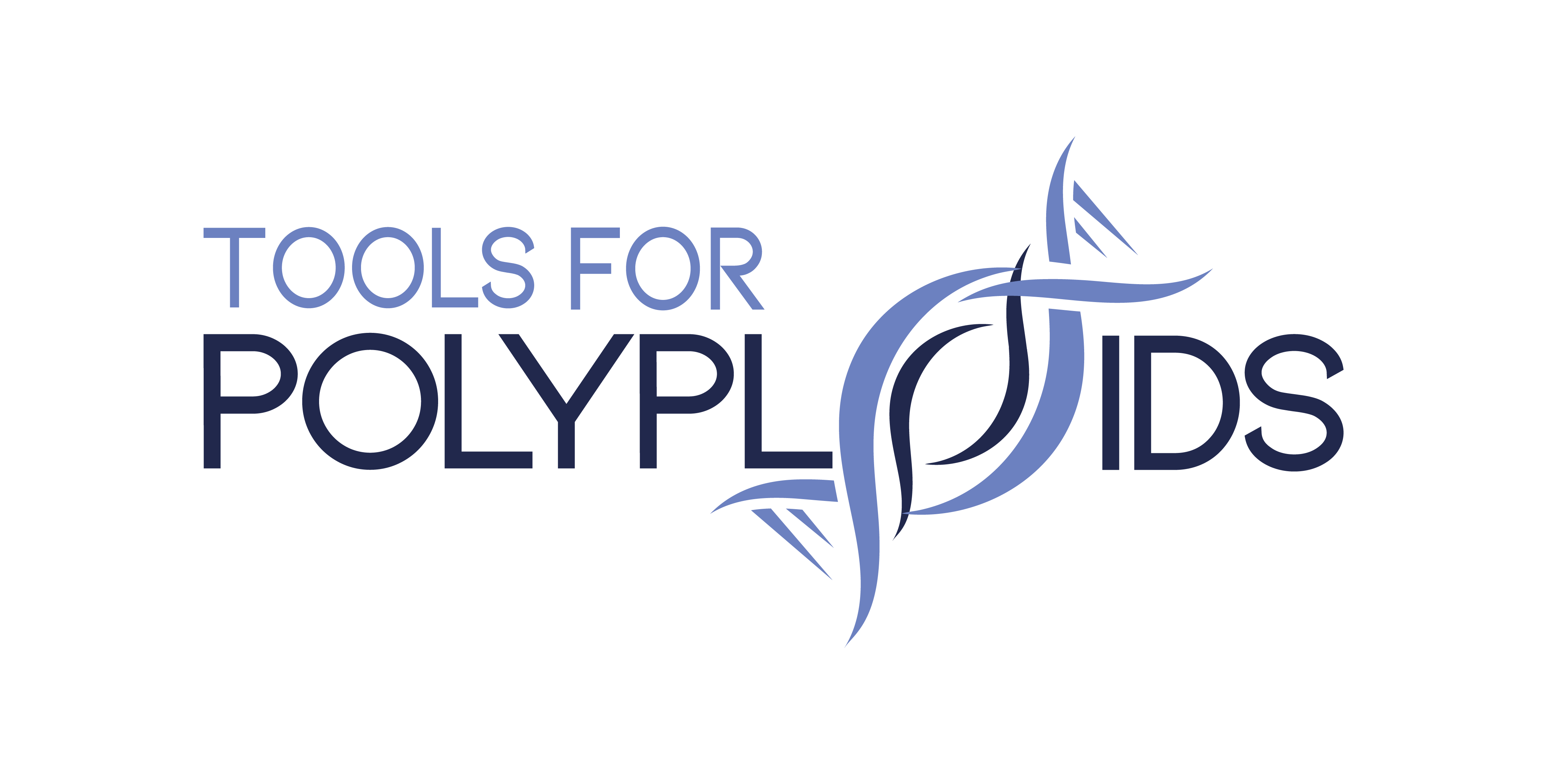 This project is funded by USDA NIFA Specialty Crop Research Initiative Award # 2020-51181-32156 (09/01/20 - 08/31/24)
Insert your institutions’ logos here.
Discussion
Text
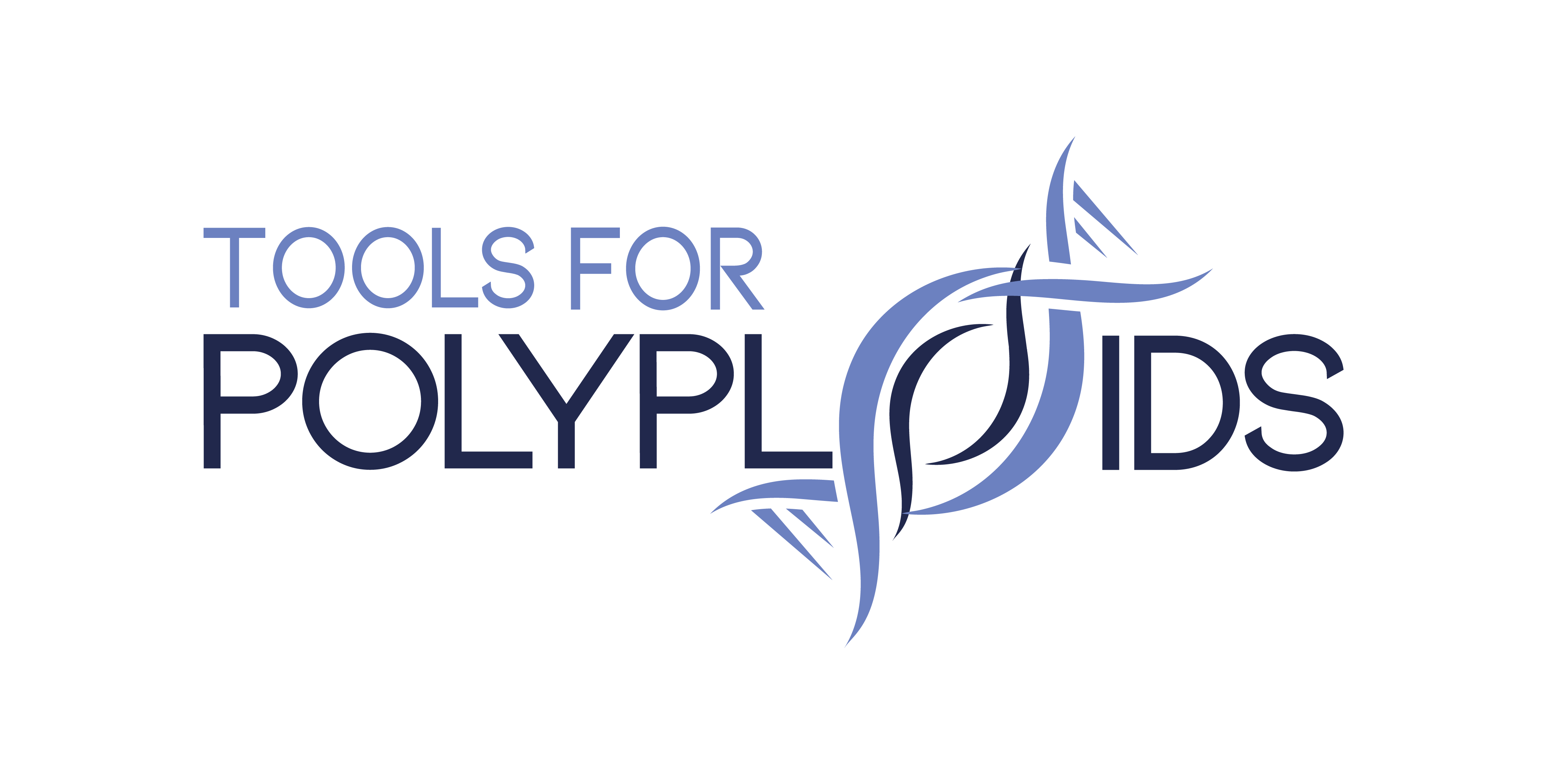 This project is funded by USDA NIFA Specialty Crop Research Initiative Award # 2020-51181-32156 (09/01/20 - 08/31/24)
Insert your institutions’ logos here.
Summary
Text
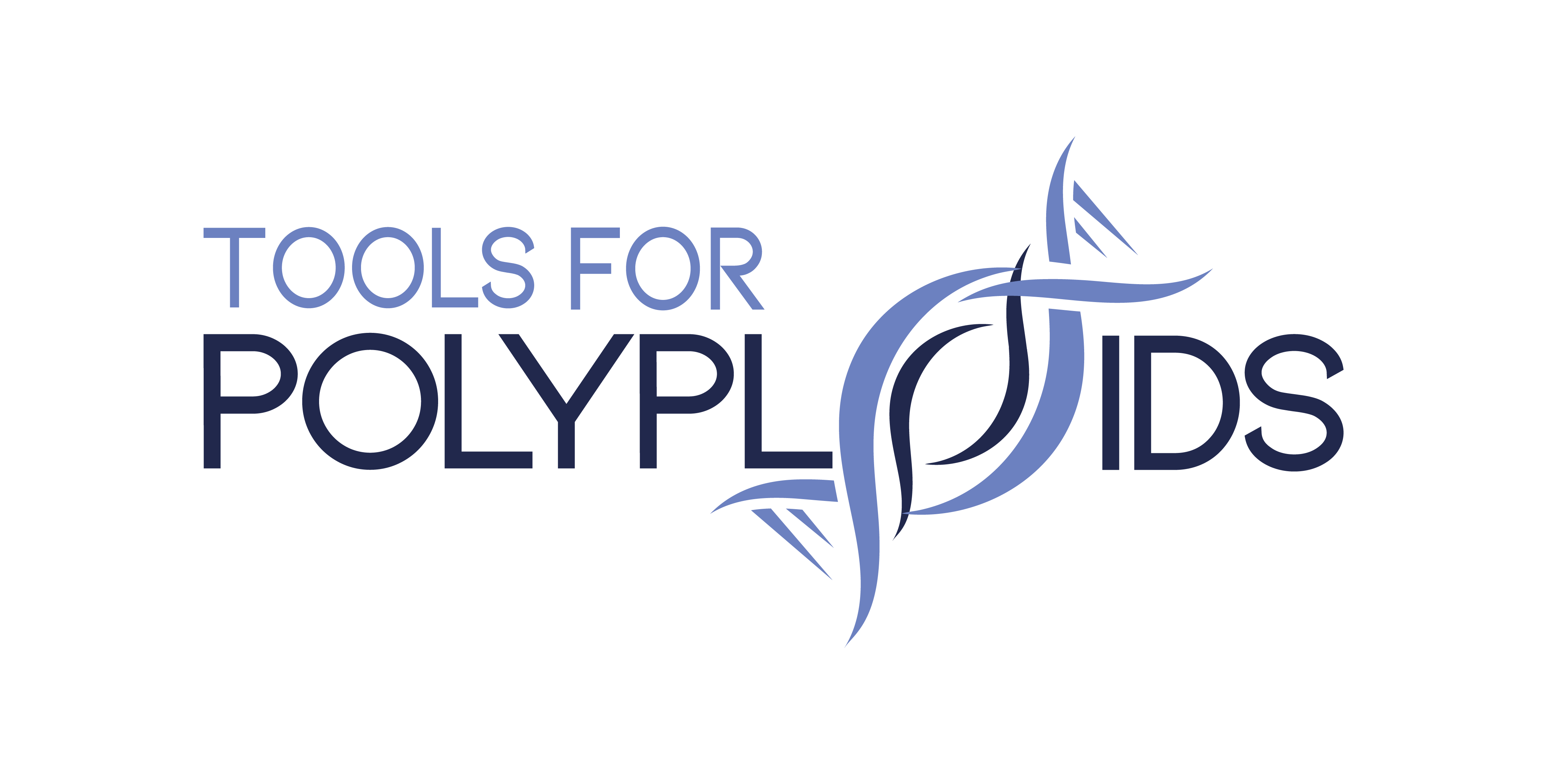 This project is funded by USDA NIFA Specialty Crop Research Initiative Award # 2020-51181-32156 (09/01/20 - 08/31/24)
Insert your institutions’ logos here.
Acknowledgments
Text, pictures and/or logos
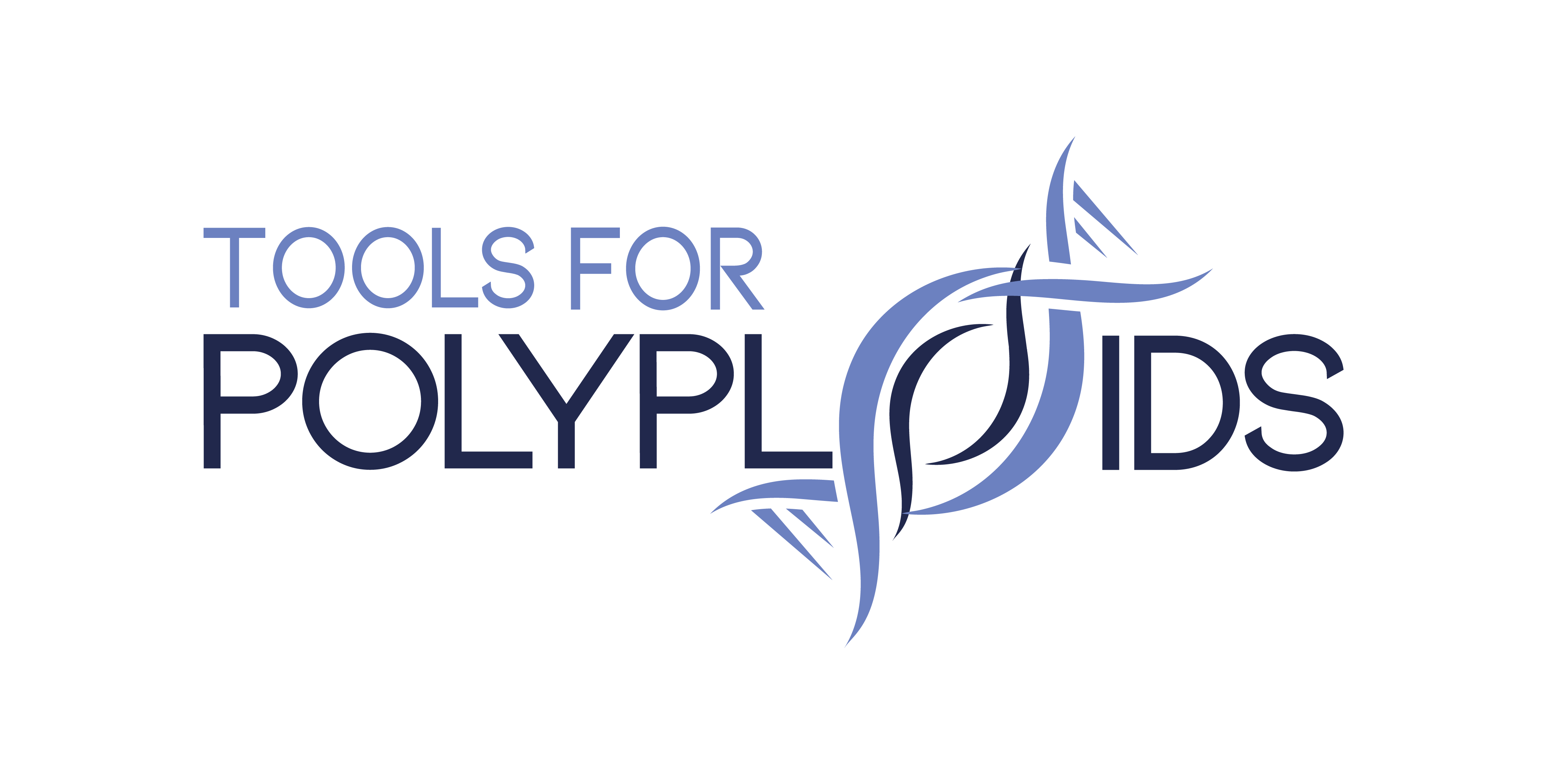 This project is funded by USDA NIFA Specialty Crop Research Initiative Award # 2020-51181-32156 (09/01/20 - 08/31/24)
Insert your institutions’ logos here.